1
Q
For each statement, identify whether it applies to
gyrate atrophy or choroideremia (or both, or neither)
Is a choroidal dystrophy:
2
A
For each statement, identify whether it applies to
gyrate atrophy or choroideremia (or both, or neither)
Is a choroidal dystrophy: Gyrate. Wait…Yep, gyrate. No wait--both?
3
Q
For each statement, identify whether it applies to
gyrate atrophy or choroideremia (or both, or neither)
Is a choroidal dystrophy: Gyrate. Wait…Yep, gyrate. No wait--both?
Why all the prevaricating?
When choroideremia and gyrate atrophy were first identified, they were categorized as choroidal dystrophies based on their clinical appearance. And the primary site of pathology in gyrate locates to the RPE and choroid, so it is probably fair to call it a choroidal dystrophy of sorts. However, it is now know that the fundamental pathology in choroideremia is that of a  rod-cone dystrophy . Because of this, choroideremia was considered to be a form of  retinitis pigmentosa (RP) . 

This was the state of play in the BCSC Retina book--that is, until publication of the latest revision (the 2018-19 edition). In this edition, the Academy seems to be phasing out the term retinitis pigmentosa. (The book states the term is “no longer preferred.”) Further, the scope of conditions covered by this ‘non-preferred’ umbrella term is shrinking. And one of the no-longer-considered-RP conditions is…choroideremia.

tl;dr  I don’t know if choroideremia is considered a choroidal dystrophy. Caveat emptor.
4
Q/A
For each statement, identify whether it applies to
gyrate atrophy or choroideremia (or both, or neither)
Is a choroidal dystrophy: Gyrate. Wait…Yep, gyrate. No wait--both?
Why all the prevaricating?
When choroideremia and gyrate atrophy were first identified, they were categorized as choroidal dystrophies based on their clinical appearance. And the primary site of pathology in gyrate locates to the RPE and choroid, so it is probably fair to call it a choroidal dystrophy of sorts. However, it is now know that the fundamental pathology in choroideremia is that of a  rod-cone dystrophy . Because of this, choroideremia was considered to be a form of  retinitis pigmentosa (RP) . 

This was the state of play in the BCSC Retina book--that is, until publication of the latest revision (the 2018-19 edition). In this edition, the Academy seems to be phasing out the term retinitis pigmentosa. (The book states the term is “no longer preferred.”) Further, the scope of conditions covered by this ‘non-preferred’ umbrella term is shrinking. And one of the no-longer-considered-RP conditions is…choroideremia.

tl;dr  I don’t know if choroideremia is considered a choroidal dystrophy. Caveat emptor.
three words, first two hyphenated
two words, and their abb.
5
A
For each statement, identify whether it applies to
gyrate atrophy or choroideremia (or both, or neither)
Is a choroidal dystrophy: Gyrate. Wait…Yep, gyrate. No wait--both?
Why all the prevaricating?
When choroideremia and gyrate atrophy were first identified, they were categorized as choroidal dystrophies based on their clinical appearance. And the primary site of pathology in gyrate locates to the RPE and choroid, so it is probably fair to call it a choroidal dystrophy of sorts. However, it is now know that the fundamental pathology in choroideremia is that of a  rod-cone dystrophy . Because of this, choroideremia was considered to be a form of  retinitis pigmentosa (RP) . 

This was the state of play in the BCSC Retina book--that is, until publication of the latest revision (the 2018-19 edition). In this edition, the Academy seems to be phasing out the term retinitis pigmentosa. (The book states the term is “no longer preferred.”) Further, the scope of conditions covered by this ‘non-preferred’ umbrella term is shrinking. And one of the no-longer-considered-RP conditions is…choroideremia.

tl;dr  I don’t know if choroideremia is considered a choroidal dystrophy. Caveat emptor.
6
A
For each statement, identify whether it applies to
gyrate atrophy or choroideremia (or both, or neither)
Is a choroidal dystrophy: Gyrate. Wait…Yep, gyrate. No wait--both?
Why all the prevaricating?
When choroideremia and gyrate atrophy were first identified, they were categorized as choroidal dystrophies based on their clinical appearance. And the primary site of pathology in gyrate locates to the RPE and choroid, so it is probably fair to call it a choroidal dystrophy of sorts. However, it is now know that the fundamental pathology in choroideremia is that of a  rod-cone dystrophy . Because of this, choroideremia was considered to be a form of  retinitis pigmentosa (RP) . 

This was the state of play in the BCSC Retina book--that is, until publication of the latest revision (the 2018-19 edition). In this edition, the Academy seems to be phasing out the term retinitis pigmentosa. (The book states the term is “no longer preferred.”) Further, the scope of conditions covered by this ‘non-preferred’ umbrella term is shrinking. And one of the no-longer-considered-RP conditions is…choroideremia.

tl;dr  I don’t know if choroideremia is considered a choroidal dystrophy. Caveat emptor.
7
Q
For each statement, identify whether it applies to
gyrate atrophy or choroideremia (or both, or neither)
Is a choroidal dystrophy: Gyrate. Wait…Yep, gyrate. No wait--both?
Why all the prevaricating?
When choroideremia and gyrate atrophy were first identified, they were categorized as choroidal dystrophies based on their clinical appearance. And the primary site of pathology in gyrate locates to the RPE and choroid, so it is probably fair to call it a choroidal dystrophy of sorts. However, it is now know that the fundamental pathology in choroideremia is that of a  rod-cone dystrophy . Because of this, choroideremia was considered to be a form of  retinitis pigmentosa (RP) . 

This was the state of play in the BCSC Retina book--that is, until publication of the latest revision (the 2018-19 edition). In this edition, the Academy seems to be phasing out the term retinitis pigmentosa. (The book states the term is “no longer preferred.”) Further, the scope of conditions covered by this ‘non-preferred’ umbrella term is shrinking. And one of the no-longer-considered-RP conditions is…choroideremia.

tl;dr  I don’t know if choroideremia is considered a choroidal dystrophy. Caveat emptor.
Regarding phenotype, three classic manifestations of RP are absent in choroideremia. What are they?
--
--
--
8
Q/A
For each statement, identify whether it applies to
gyrate atrophy or choroideremia (or both, or neither)
Is a choroidal dystrophy: Gyrate. Wait…Yep, gyrate. No wait--both?
Why all the prevaricating?
When choroideremia and gyrate atrophy were first identified, they were categorized as choroidal dystrophies based on their clinical appearance. And the primary site of pathology in gyrate locates to the RPE and choroid, so it is probably fair to call it a choroidal dystrophy of sorts. However, it is now know that the fundamental pathology in choroideremia is that of a  rod-cone dystrophy . Because of this, choroideremia was considered to be a form of  retinitis pigmentosa (RP) . 

This was the state of play in the BCSC Retina book--that is, until publication of the latest revision (the 2018-19 edition). In this edition, the Academy seems to be phasing out the term retinitis pigmentosa. (The book states the term is “no longer preferred.”) Further, the scope of conditions covered by this ‘non-preferred’ umbrella term is shrinking. And one of the no-longer-considered-RP conditions is…choroideremia.

tl;dr  I don’t know if choroideremia is considered a choroidal dystrophy. Caveat emptor.
Regarding phenotype, three classic manifestations of RP are absent in choroideremia. What are they?
--Waxy  disc pallor  
--Retinal arteriolar  attenuation  
--The presence of  bony spicules
two words
one word
two words
9
A
For each statement, identify whether it applies to
gyrate atrophy or choroideremia (or both, or neither)
Is a choroidal dystrophy: Gyrate. Wait…Yep, gyrate. No wait--both?
Why all the prevaricating?
When choroideremia and gyrate atrophy were first identified, they were categorized as choroidal dystrophies based on their clinical appearance. And the primary site of pathology in gyrate locates to the RPE and choroid, so it is probably fair to call it a choroidal dystrophy of sorts. However, it is now know that the fundamental pathology in choroideremia is that of a  rod-cone dystrophy . Because of this, choroideremia was considered to be a form of  retinitis pigmentosa (RP) . 

This was the state of play in the BCSC Retina book--that is, until publication of the latest revision (the 2018-19 edition). In this edition, the Academy seems to be phasing out the term retinitis pigmentosa. (The book states the term is “no longer preferred.”) Further, the scope of conditions covered by this ‘non-preferred’ umbrella term is shrinking. And one of the no-longer-considered-RP conditions is…choroideremia.

tl;dr  I don’t know if choroideremia is considered a choroidal dystrophy. Caveat emptor.
Regarding phenotype, three classic manifestations of RP are absent in choroideremia. What are they?
--Waxy  disc pallor  (the ONH is normal in choroideremia)
--Retinal arteriolar  attenuation  (the retinal arterioles are normal in choroideremia)
--The presence of  bony spicules  (these are absent in choroideremia)
10
Q
For each statement, identify whether it applies to
gyrate atrophy or choroideremia (or both, or neither)
Is a choroidal dystrophy: Gyrate. Wait…Yep, gyrate. No wait--both?
Deficiency of enzyme geranyl geranyl transferase:
11
A
For each statement, identify whether it applies to
gyrate atrophy or choroideremia (or both, or neither)
Is a choroidal dystrophy: Gyrate. Wait…Yep, gyrate. No wait--both?
Deficiency of enzyme geranyl geranyl transferase: Choroideremia
12
Q
For each statement, identify whether it applies to
gyrate atrophy or choroideremia (or both, or neither)
Is a choroidal dystrophy: Gyrate. Wait…Yep, gyrate. No wait--both?
Deficiency of enzyme geranyl geranyl transferase: Choroideremia
Defect in ornithine aminotransferase enzyme leads to excess serum ornithine levels:
13
A
For each statement, identify whether it applies to
gyrate atrophy or choroideremia (or both, or neither)
Is a choroidal dystrophy: Gyrate. Wait…Yep, gyrate. No wait--both? 
Deficiency of enzyme geranyl geranyl transferase: Choroideremia
Defect in ornithine aminotransferase enzyme leads to excess serum ornithine levels: Gyrate
14
Q
For each statement, identify whether it applies to
gyrate atrophy or choroideremia (or both, or neither)
Is a choroidal dystrophy: Gyrate. Wait…Yep, gyrate. No wait--both?
Deficiency of enzyme geranyl geranyl transferase: Choroideremia
Defect in ornithine aminotransferase enzyme leads to excess serum ornithine levels: Gyrate
Why are excess ornithine levels a problem?
Because ornithine is toxic to the RPE and choroid
15
A
For each statement, identify whether it applies to
gyrate atrophy or choroideremia (or both, or neither)
Is a choroidal dystrophy: Gyrate. Wait…Yep, gyrate. No wait--both?
Deficiency of enzyme geranyl geranyl transferase: Choroideremia
Defect in ornithine aminotransferase enzyme leads to excess serum ornithine levels: Gyrate
Why are excess ornithine levels a problem?
Because ornithine is toxic to the RPE and choroid
16
Q
For each statement, identify whether it applies to
gyrate atrophy or choroideremia (or both, or neither)
Is a choroidal dystrophy: Gyrate. Wait…Yep, gyrate. No wait--both?
Deficiency of enzyme geranyl geranyl transferase: Choroideremia
Defect in ornithine aminotransferase enzyme leads to excess serum ornithine levels: Gyrate
DFE: ’Pavingstones;’ later coalesce into scalloped areas:
17
A
For each statement, identify whether it applies to
gyrate atrophy or choroideremia (or both, or neither)
Is a choroidal dystrophy: Gyrate. Wait…Yep, gyrate. No wait--both?
Deficiency of enzyme geranyl geranyl transferase: Choroideremia
Defect in ornithine aminotransferase enzyme leads to excess serum ornithine levels: Gyrate
DFE: ’Pavingstones;’ later coalesce into scalloped areas: Gyrate
18
For each statement, identify whether it applies to
gyrate atrophy or choroideremia (or both, or neither)
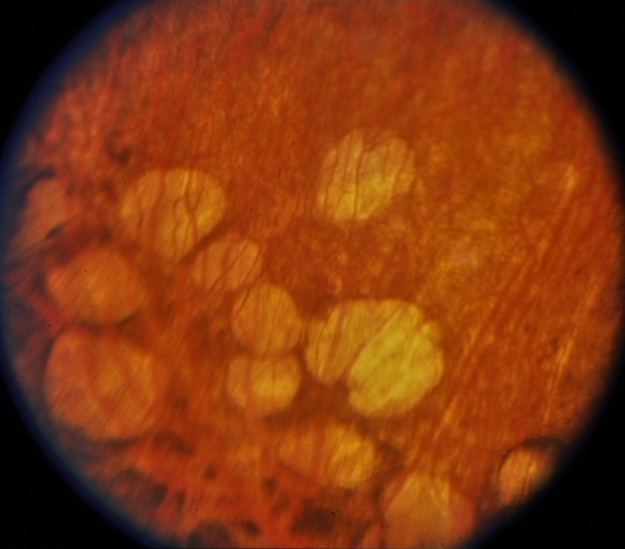 Gyrate atrophy: Pavingstones
19
For each statement, identify whether it applies to
gyrate atrophy or choroideremia (or both, or neither)
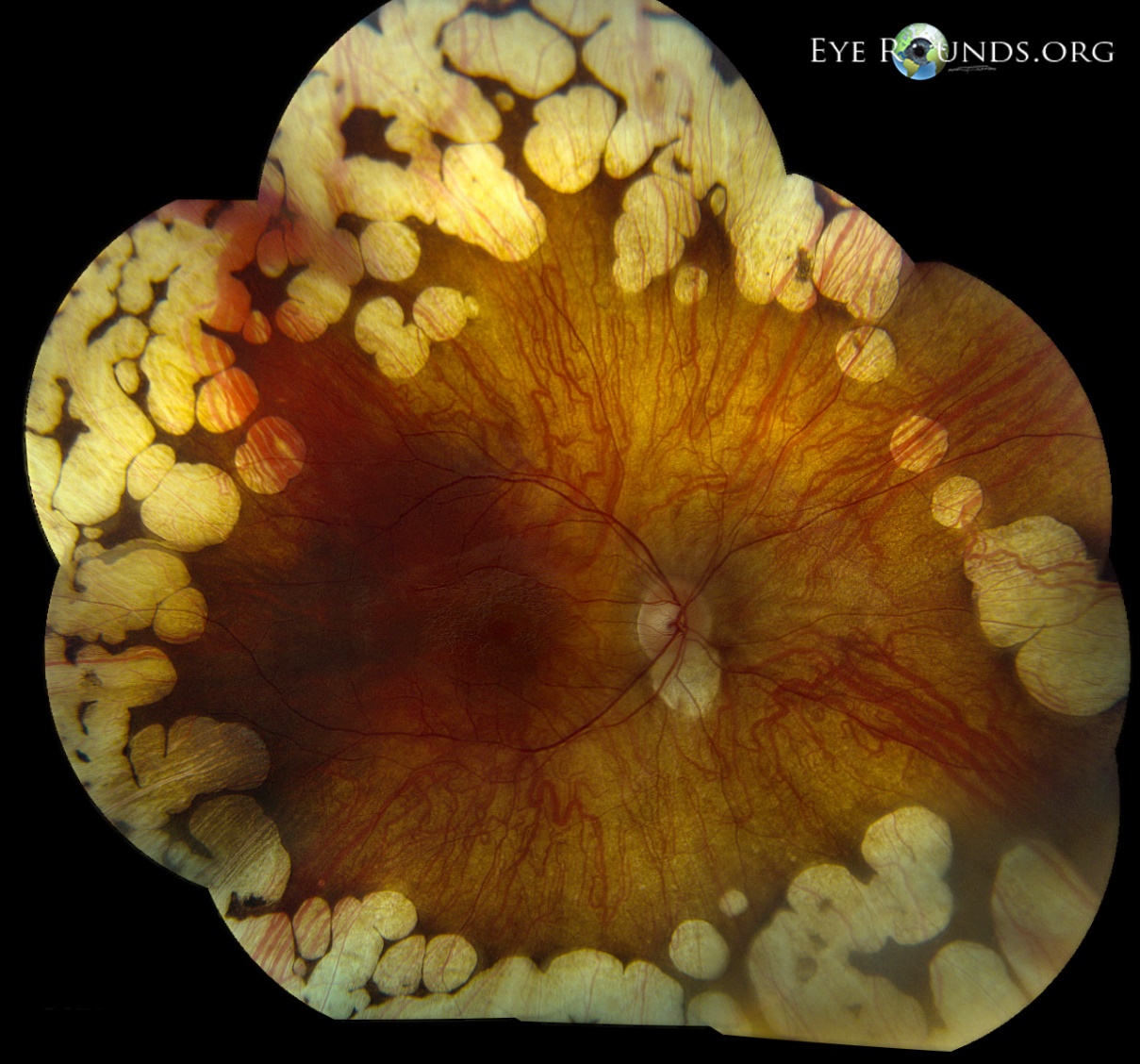 Gyrate atrophy: Scalloped areas
20
For each statement, identify whether it applies to
gyrate atrophy or choroideremia (or both, or neither)
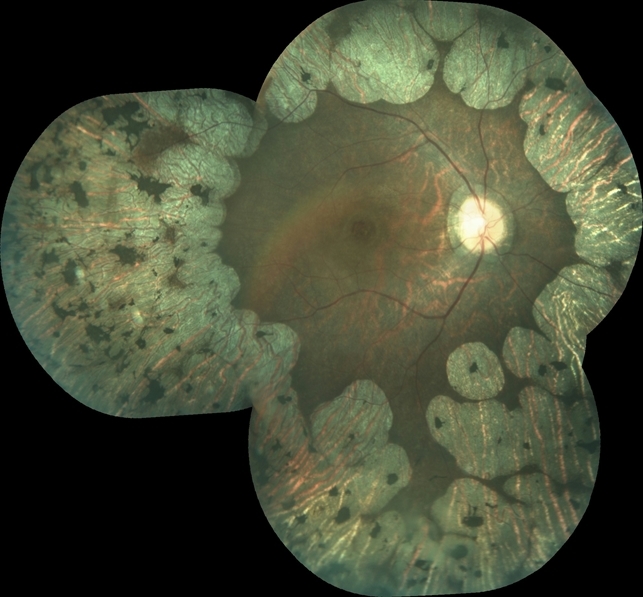 Gyrate atrophy: Scalloped areas
21
Q
For each statement, identify whether it applies to
gyrate atrophy or choroideremia (or both, or neither)
Is a choroidal dystrophy: Gyrate. Wait…Yep, gyrate. No wait--both?
Deficiency of enzyme geranyl geranyl transferase: Choroideremia
Defect in ornithine aminotransferase enzyme leads to excess serum ornithine levels: Gyrate
DFE: ’Pavingstones;’ later coalesce into scalloped areas: Gyrate
DFE: Near total absence of choroid, choriocapillaris, and RPE:
22
A
For each statement, identify whether it applies to
gyrate atrophy or choroideremia (or both, or neither)
Is a choroidal dystrophy: Gyrate. Wait…Yep, gyrate. No wait--both?
Deficiency of enzyme geranyl geranyl transferase: Choroideremia
Defect in ornithine aminotransferase enzyme leads to excess serum ornithine levels: Gyrate
DFE: ’Pavingstones;’ later coalesce into scalloped areas: Gyrate
DFE: Near total absence of choroid, choriocapillaris, and RPE: Choroideremia
For each statement, identify whether it applies to
gyrate atrophy or choroideremia (or both, or neither)
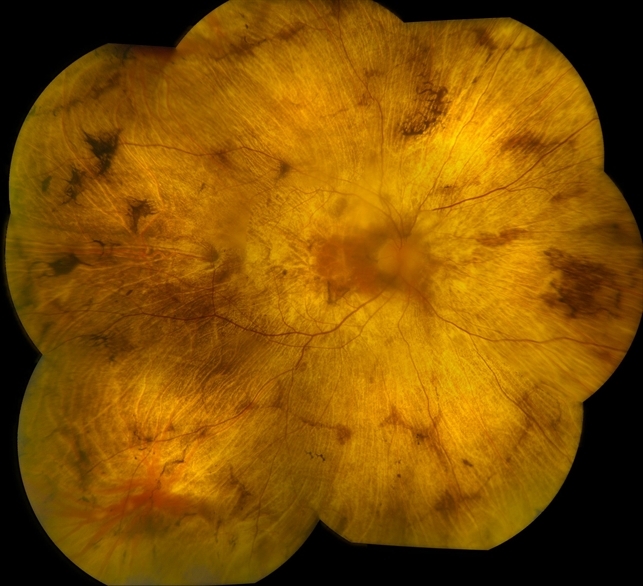 Choroideremia
24
Q
For each statement, identify whether it applies to
gyrate atrophy or choroideremia (or both, or neither)
Is a choroidal dystrophy: Gyrate. Wait…Yep, gyrate. No wait--both?
Deficiency of enzyme geranyl geranyl transferase: Choroideremia
Defect in ornithine aminotransferase enzyme leads to excess serum ornithine levels: Gyrate
DFE: ’Pavingstones;’ later coalesce into scalloped areas: Gyrate
DFE: Near total absence of choroid, choriocapillaris, and RPE: Choroideremia
Vitamin B6 treatment effective in a small percentage of patients:
25
A
For each statement, identify whether it applies to
gyrate atrophy or choroideremia (or both, or neither)
Is a choroidal dystrophy: Gyrate. Wait…Yep, gyrate. No wait--both?
Deficiency of enzyme geranyl geranyl transferase: Choroideremia
Defect in ornithine aminotransferase enzyme leads to excess serum ornithine levels: Gyrate
DFE: ’Pavingstones;’ later coalesce into scalloped areas: Gyrate
DFE: Near total absence of choroid, choriocapillaris, and RPE: Choroideremia
Vitamin B6 treatment effective in a small percentage of patients: Gyrate
26
Q
For each statement, identify whether it applies to
gyrate atrophy or choroideremia (or both, or neither)
Is a choroidal dystrophy: Gyrate. Wait…Yep, gyrate. No wait--both?
Deficiency of enzyme geranyl geranyl transferase: Choroideremia
Defect in ornithine aminotransferase enzyme leads to excess serum ornithine levels: Gyrate
DFE: ’Pavingstones;’ later coalesce into scalloped areas: Gyrate
DFE: Near total absence of choroid, choriocapillaris, and RPE: Choroideremia
Vitamin B6 treatment effective in a small percentage of patients: Gyrate
If B6 therapy is tried, check serum ornithine level to assess response; 
if level doesn’t fall, discontinue therapy
do this
27
A
For each statement, identify whether it applies to
gyrate atrophy or choroideremia (or both, or neither)
Is a choroidal dystrophy: Gyrate. Wait…Yep, gyrate. No wait--both?
Deficiency of enzyme geranyl geranyl transferase: Choroideremia
Defect in ornithine aminotransferase enzyme leads to excess serum ornithine levels: Gyrate
DFE: ’Pavingstones;’ later coalesce into scalloped areas: Gyrate
DFE: Near total absence of choroid, choriocapillaris, and RPE: Choroideremia
Vitamin B6 treatment effective in a small percentage of patients: Gyrate
If B6 therapy is tried, check serum ornithine level to assess response; 
if level doesn’t fall, discontinue therapy
28
Q
For each statement, identify whether it applies to
gyrate atrophy or choroideremia (or both, or neither)
Is a choroidal dystrophy: Gyrate. Wait…Yep, gyrate. No wait--both?
Deficiency of enzyme geranyl geranyl transferase: Choroideremia
Defect in ornithine aminotransferase enzyme leads to excess serum ornithine levels: Gyrate
DFE: ’Pavingstones;’ later coalesce into scalloped areas: Gyrate
DFE: Near total absence of choroid, choriocapillaris, and RPE: Choroideremia
Vitamin B6 treatment effective in a small percentage of patients: Gyrate
X-linked recessive inheritance:
29
A
For each statement, identify whether it applies to
gyrate atrophy or choroideremia (or both, or neither)
Is a choroidal dystrophy: Gyrate. Wait…Yep, gyrate. No wait--both?
Deficiency of enzyme geranyl geranyl transferase: Choroideremia
Defect in ornithine aminotransferase enzyme leads to excess serum ornithine levels: Gyrate
DFE: ’Pavingstones;’ later coalesce into scalloped areas: Gyrate
DFE: Near total absence of choroid, choriocapillaris, and RPE: Choroideremia
Vitamin B6 treatment effective in a small percentage of patients: Gyrate
X-linked recessive inheritance: Choroideremia
30
Q
For each statement, identify whether it applies to
gyrate atrophy or choroideremia (or both, or neither)
Is a choroidal dystrophy: Gyrate. Wait…Yep, gyrate. No wait--both?
Deficiency of enzyme geranyl geranyl transferase: Choroideremia
Defect in ornithine aminotransferase enzyme leads to excess serum ornithine levels: Gyrate
DFE: ’Pavingstones;’ later coalesce into scalloped areas: Gyrate
DFE: Near total absence of choroid, choriocapillaris, and RPE: Choroideremia
Vitamin B6 treatment effective in a small percentage of patients: Gyrate
X-linked recessive inheritance: Choroideremia
Inherited AR:
31
A
For each statement, identify whether it applies to
gyrate atrophy or choroideremia (or both, or neither)
Is a choroidal dystrophy: Gyrate. Wait…Yep, gyrate. No wait--both?
Deficiency of enzyme geranyl geranyl transferase: Choroideremia
Defect in ornithine aminotransferase enzyme leads to excess serum ornithine levels: Gyrate
DFE: ’Pavingstones;’ later coalesce into scalloped areas: Gyrate
DFE: Near total absence of choroid, choriocapillaris, and RPE: Choroideremia
Vitamin B6 treatment effective in a small percentage of patients: Gyrate
X-linked recessive inheritance: Choroideremia
Inherited AR: Gyrate
32
Q
For each statement, identify whether it applies to
gyrate atrophy or choroideremia (or both, or neither)
Is a choroidal dystrophy: Gyrate. Wait…Yep, gyrate. No wait--both?
Deficiency of enzyme geranyl geranyl transferase: Choroideremia
Defect in ornithine aminotransferase enzyme leads to excess serum ornithine levels: Gyrate
DFE: ’Pavingstones;’ later coalesce into scalloped areas: Gyrate
DFE: Near total absence of choroid, choriocapillaris, and RPE: Choroideremia
Vitamin B6 treatment effective in a small percentage of patients: Gyrate
X-linked recessive inheritance: Choroideremia
Inherited AR: Gyrate
Develop night blindness in childhood/teens:
33
A
For each statement, identify whether it applies to
gyrate atrophy or choroideremia (or both, or neither)
Is a choroidal dystrophy: Gyrate. Wait…Yep, gyrate. No wait--both?
Deficiency of enzyme geranyl geranyl transferase: Choroideremia
Defect in ornithine aminotransferase enzyme leads to excess serum ornithine levels: Gyrate
DFE: ’Pavingstones;’ later coalesce into scalloped areas: Gyrate
DFE: Near total absence of choroid, choriocapillaris, and RPE: Choroideremia
Vitamin B6 treatment effective in a small percentage of patients: Gyrate
X-linked recessive inheritance: Choroideremia
Inherited AR: Gyrate
Develop night blindness in childhood/teens: Both
34
Q
For each statement, identify whether it applies to
gyrate atrophy or choroideremia (or both, or neither)
Is a choroidal dystrophy: Gyrate. Wait…Yep, gyrate. No wait--both?
Deficiency of enzyme geranyl geranyl transferase: Choroideremia
Defect in ornithine aminotransferase enzyme leads to excess serum ornithine levels: Gyrate
DFE: ’Pavingstones;’ later coalesce into scalloped areas: Gyrate
DFE: Near total absence of choroid, choriocapillaris, and RPE: Choroideremia
Vitamin B6 treatment effective in a small percentage of patients: Gyrate
X-linked recessive inheritance: Choroideremia
Inherited AR: Gyrate
Develop night blindness in childhood/teens: Both
ERG abnormal early, extinguished late:
35
A
For each statement, identify whether it applies to
gyrate atrophy or choroideremia (or both, or neither)
Is a choroidal dystrophy: Gyrate. Wait…Yep, gyrate. No wait--both?
Deficiency of enzyme geranyl geranyl transferase: Choroideremia
Defect in ornithine aminotransferase enzyme leads to excess serum ornithine levels: Gyrate
DFE: ’Pavingstones;’ later coalesce into scalloped areas: Gyrate
DFE: Near total absence of choroid, choriocapillaris, and RPE: Choroideremia
Vitamin B6 treatment effective in a small percentage of patients: Gyrate
X-linked recessive inheritance: Choroideremia
Inherited AR: Gyrate
Develop night blindness in childhood/teens: Both
ERG abnormal early, extinguished late: Both
36
Q
For each statement, identify whether it applies to
gyrate atrophy or choroideremia (or both, or neither)
Is a choroidal dystrophy: Gyrate. Wait…Yep, gyrate. No wait--both?
Deficiency of enzyme geranyl geranyl transferase: Choroideremia
Defect in ornithine aminotransferase enzyme leads to excess serum ornithine levels: Gyrate
DFE: ’Pavingstones;’ later coalesce into scalloped areas: Gyrate
DFE: Near total absence of choroid, choriocapillaris, and RPE: Choroideremia
Vitamin B6 treatment effective in a small percentage of patients: Gyrate
X-linked recessive inheritance: Choroideremia
Inherited AR: Gyrate
Develop night blindness in childhood/teens: Both
ERG abnormal early, extinguished late: Both
VA ≤ 20/200 by 40s – 50s:
37
A
For each statement, identify whether it applies to
gyrate atrophy or choroideremia (or both, or neither)
Is a choroidal dystrophy: Gyrate. Wait…Yep, gyrate. No wait--both?
Deficiency of enzyme geranyl geranyl transferase: Choroideremia
Defect in ornithine aminotransferase enzyme leads to excess serum ornithine levels: Gyrate
DFE: ’Pavingstones;’ later coalesce into scalloped areas: Gyrate
DFE: Near total absence of choroid, choriocapillaris, and RPE: Choroideremia
Vitamin B6 treatment effective in a small percentage of patients: Gyrate
X-linked recessive inheritance: Choroideremia
Inherited AR: Gyrate
Develop night blindness in childhood/teens: Both
ERG abnormal early, extinguished late: Both
VA ≤ 20/200 by 40s – 50s: Both
38
Q
For each statement, identify whether it applies to
gyrate atrophy or choroideremia (or both, or neither)
Is a choroidal dystrophy: Gyrate. Wait…Yep, gyrate. No wait--both?
Deficiency of enzyme geranyl geranyl transferase: Choroideremia
Defect in ornithine aminotransferase enzyme leads to excess serum ornithine levels: Gyrate
DFE: ’Pavingstones;’ later coalesce into scalloped areas: Gyrate
DFE: Near total absence of choroid, choriocapillaris, and RPE: Choroideremia
Vitamin B6 treatment effective in a small percentage of patients: Gyrate
X-linked recessive inheritance: Choroideremia
Inherited AR: Gyrate
Develop night blindness in childhood/teens: Both
ERG abnormal early, extinguished late: Both
VA ≤ 20/200 by 40s – 50s: Both
Progressive loss of VF occurs:
39
A
For each statement, identify whether it applies to
gyrate atrophy or choroideremia (or both, or neither)
Is a choroidal dystrophy: Gyrate. Wait…Yep, gyrate. No wait--both?
Deficiency of enzyme geranyl geranyl transferase: Choroideremia
Defect in ornithine aminotransferase enzyme leads to excess serum ornithine levels: Gyrate
DFE: ’Pavingstones;’ later coalesce into scalloped areas: Gyrate
DFE: Near total absence of choroid, choriocapillaris, and RPE: Choroideremia
Vitamin B6 treatment effective in a small percentage of patients: Gyrate
X-linked recessive inheritance: Choroideremia
Inherited AR: Gyrate
Develop night blindness in childhood/teens: Both
ERG abnormal early, extinguished late: Both
VA ≤ 20/200 by 40s – 50s: Both
Progressive loss of VF occurs: Both
40
Q
For each statement, identify whether it applies to
gyrate atrophy or choroideremia (or both, or neither)
Is a choroidal dystrophy: Gyrate. Wait…Yep, gyrate. No wait--both? 
Deficiency of enzyme geranyl geranyl transferase: Choroideremia
Defect in ornithine aminotransferase enzyme leads to excess serum ornithine levels: Gyrate
DFE: ’Pavingstones;’ later coalesce into scalloped areas: Gyrate
DFE: Near total absence of choroid, choriocapillaris, and RPE: Choroideremia
Vitamin B6 treatment effective in a small percentage of patients: Gyrate
X-linked recessive inheritance: Choroideremia
Inherited AR: Gyrate
Develop night blindness in childhood/teens: Both
ERG abnormal early, extinguished late: Both
VA ≤ 20/200 by 40s – 50s: Both
Progressive loss of VF occurs: Both
Treatment: Restrict dietary arginine:
41
A
For each statement, identify whether it applies to
gyrate atrophy or choroideremia (or both, or neither)
Is a choroidal dystrophy: Gyrate. Wait…Yep, gyrate. No wait--both?
Deficiency of enzyme geranyl geranyl transferase: Choroideremia
Defect in ornithine aminotransferase enzyme leads to excess serum ornithine levels: Gyrate
DFE: ’Pavingstones;’ later coalesce into scalloped areas: Gyrate
DFE: Near total absence of choroid, choriocapillaris, and RPE: Choroideremia
Vitamin B6 treatment effective in a small percentage of patients: Gyrate
X-linked recessive inheritance: Choroideremia
Inherited AR: Gyrate
Develop night blindness in childhood/teens: Both
ERG abnormal early, extinguished late: Both
VA ≤ 20/200 by 40s – 50s: Both
Progressive loss of VF occurs: Both
Treatment: Restrict dietary arginine: Gyrate